A New Branch of Graph Theory
Robbie Weber
Joint work with John Thickstun
Classical Graph Theory
Spectral Graph Theory
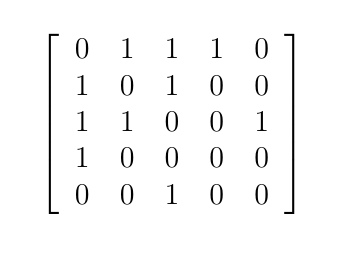 DEEP
GRAPH THEORY
What is Deep Graph Theory?
Takes graph theory statements out of context, and examines their philosophical implications.
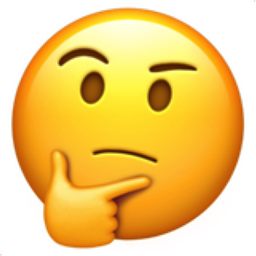 Example: Trees and Forests
Forest: an undirected, acyclic graph.
Tree: an undirected, acyclic, connected graph.
Is It a Tree?
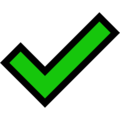 Is It a Forest?
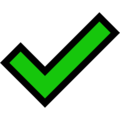 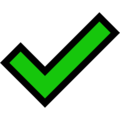 Example: Trees and Forests
Forest: an undirected, acyclic graph.
Tree: an undirected, acyclic, connected graph.
Every tree
is a forest!
Example: Trees and Forests
Forest: an undirected, acyclic graph.
Tree: an undirected, acyclic, connected graph.




We usually think of forests as a bunch of trees
That’s wrong!  A single tree, on its own, is a forest.
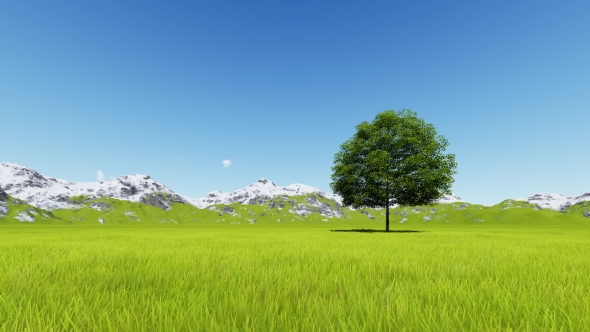 EVERY TREE IS A FOREST.
Future work
Converting caterpillar graphs into butterfly graphs.

Using the Petersen graph to predict Coach Petersen’s success leading Washington football.

Think of more graph theory jokes non-theorists can understand.
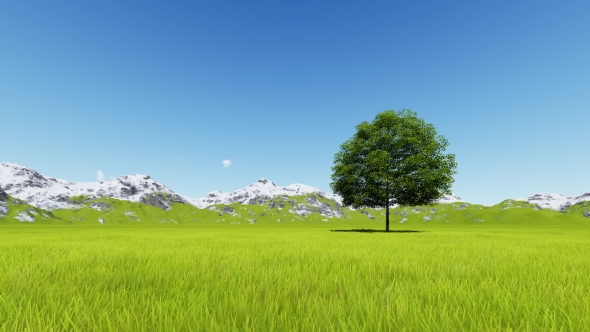 EVERY TREE IS A FOREST.